Energy Transfer and the 10% Rule
You will want to write this stuff down
Energy transfer
Remember…
Energy can neither be created nor destroyed but is simply transformed from one form to another.
Example: chemical energy we absorb from the food we eat is transformed into heat, sound, and kinetic energy.
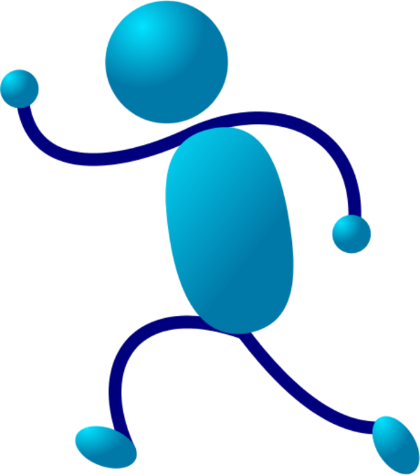 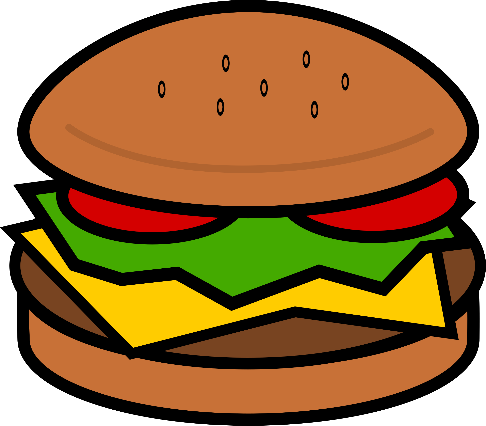 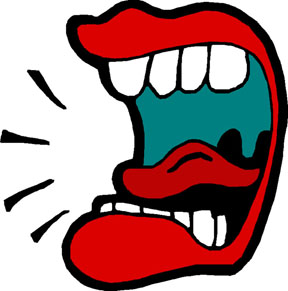 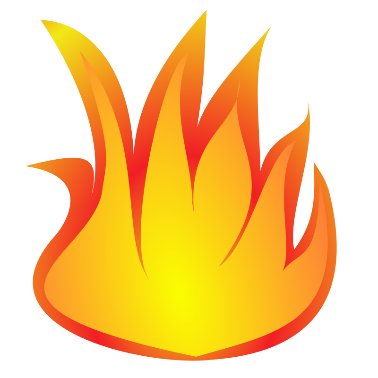 How much energy gets passed on?
Great question…
On average only 10% of the available energy gets transferred to the next TROPHIC level or the next consumer in the food chain.
Example:
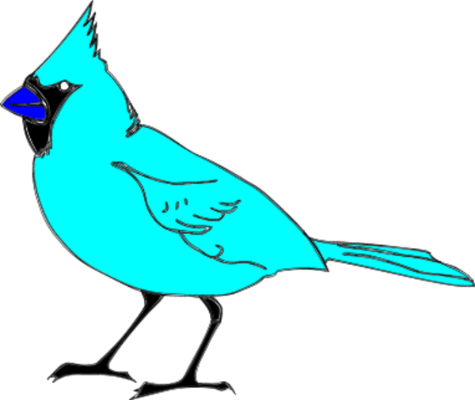 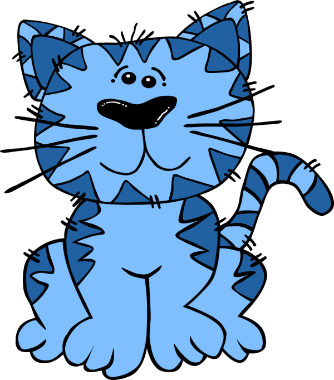 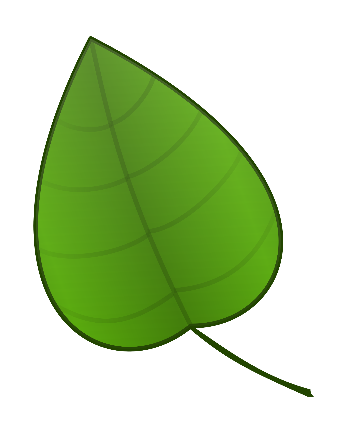 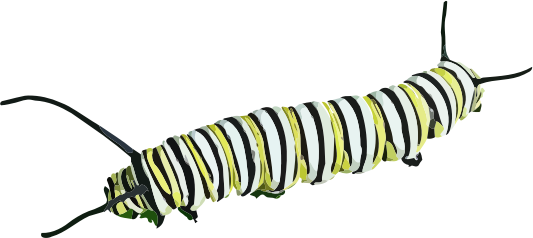 3000 kcal
300 kcal
30 kcal
3 kcal
It all starts with the plants
Plants are producers (autotrophs) 
everything else is a consumer (heterotrophs)
Here’s the order:
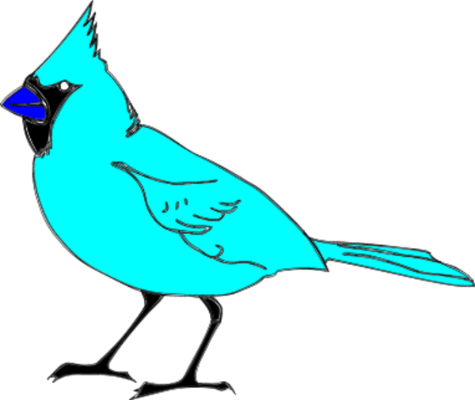 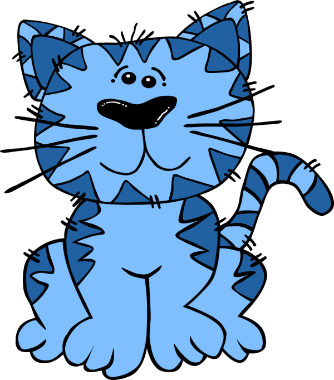 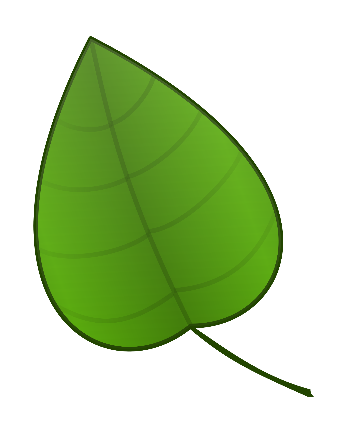 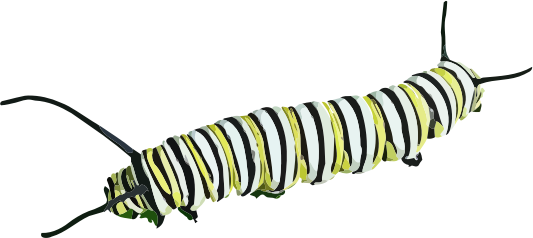 Tertiary Consumer
Producer
Secondary Consumer
Primary Consumer